חברות עירוניות – פעילות האגף בשנת 2020
דיאא אסדי

1/2020
עובדים לא בכירים - כללים לתנאי שכר והעסקה
עובדים לא בכירים - כללים לתנאי שכר והעסקה
שולחן עגול עם האיגוד לגיבוש המודל :
שכר מודרני שורה אחת: MIN-MAX - "כמקובל ברשות לתפקיד דומה"
עידוד מצוינות  - קידום לפי ביצועים ועמידה ביעדים.
מסגרת כוללת של התנאים הסוציאליים והנלווים.
התאגדויות בחברות עירוניות
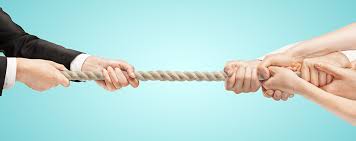 התאגדויות בחברות עירוניות
ליווי החברות העירוניות במסגרת המו"מ להסכם קיבוצי.
שימור הגמישות הניהולית של החברות.
שימור האיתנות הכלכלית של החברה.
עב"מים – מענה לצורות העסקה מיוחדות
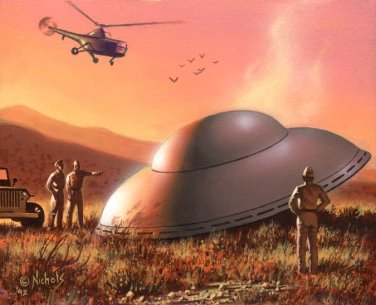 תודה על ההקשה
עד כה,
פיילוט תגמול בכירים
המטרות העיקריות בבסיס הפיילוט 
שיפור ביצועי החברות 
שימור ותגמול עובדים בכירים איכותיים
פיילוט תגמול בכירים
תנאי הסף לכניסה לפיילוט:  
אישור דירקטוריון החבירה.
התנהלות תאגידית תקינה - ישיבות דירקטוריון אחת לרבעון . 
שקיפות – פרסום דוחות החברה לציבור. 
שקיפות בענייני השכר – הסדרה ודיווח.
תוכנית עבודה ותקציב מאושרים. 
מינוי מבקר פנים.
הגבלה על הוצאות השכר.
יכולת תקציבית לעמוד בעלות המודל.
פיילוט תגמול בכירים
תמהיל החברות שיכללו בפיילוט:
3 חברות "גדולות" (מחזור מעל 100 מלש"ח) - אחת פריפריאלית
3  "בינוניות" (50-100 מלש"ח) - מתוכן אחת חברה לתרבות (חל"צ)
שתי חברות שבבעלות מועצות מקומיות , אחת פריפריאלית
חברה לתרבות (מלבד "הבינונית")
חברה אחת שבבעלות מועצה אזורית
פיילוט תגמול בכירים
תהליך הבחירה :   
  איגוד התאגידים יפרסם הודעה לכל התאגידים וירכז את הבקשות. 
 תהליך הבחירה יהיה שקוף , שיווני ומפוקח
פיילוט תגמול בכירים
קביעת המדדים והיעדים :   
ייקבעו ע"י דירקטוריון החברה על בסיס תוכנית העבודה של החברה   
אובייקטיביים ומדידים 
מאתגרים אך גם ברי השגה
הרכב המדדים והציון :
מדדים נגזרת יעדי החברה - 40%
מדדים נגזרת יעדים אגפיים - 40%
הערכה אישית - 20%
פיילוט תגמול בכירים
גובה התגמול :   
מענק מקסימאלי לעובד – עד 3 משכורות 
 חלוקה דיפרנציאלית בין הזכאים.   
 סה"כ מכסת המענקים שניתן לחלק יהיה פונקציה של עמידה ביעדי החברה
תודה על ההקשה